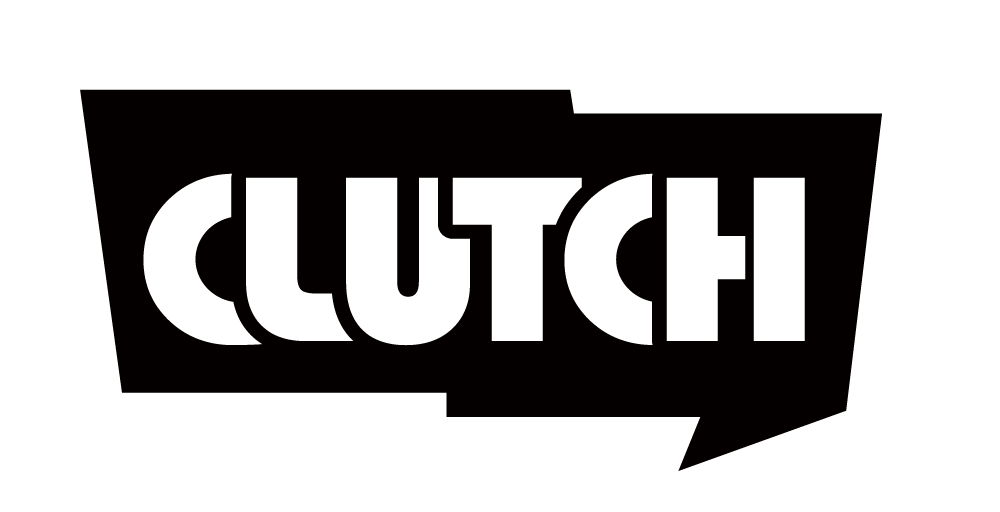 [작성내용안내]

규격 : 기본설정 가로형 페이지 규격(본 양식에 그대로 편집) 
분량 : PPT, 최대 15장 이내 (양식은 페이지 수에서 제외)
필수 포함 내용 
아이디어를 충분히 설명할 수 있는 내용 
    (아이디어명, 상세설명, 수익모델, 시장분석, 참고이미지 등)
② 참가팀 및 팀원 소개 [붙임1] 참조
   - 팀 모두를 소개 하되, 첨부하는 양식에 따라 복사하여 팀 전체 인원수 만큼 작성)
   - 예선, 본선 및 결선 팀원별 참여 여부 표시 (대표자 포함 팀원 최대 3명 이하 참가가능)
4. 유의사항
① 본 경진대회는 만 34세 이하 (공고일기준 85년 출생 생일이 지나지 않은 사람) 까지 참여 가능합니다. 
② 아이디어의 표절이 밝혀질 경우, 선정이 취소 될 수 있습니다. 
③ 개인정보 동의*에 팀원 모두가 동의하여야 하며, 동의하지 않을 시 참여가 제한될 수 있습니다.
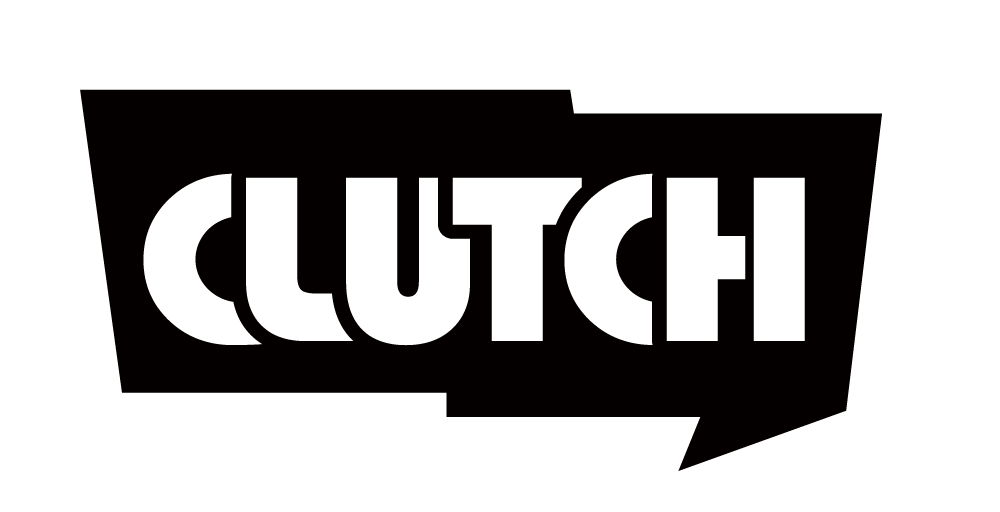 [개인정보 수집 및 이용 동의]
『개인정보보호법』 제 15조, 17조, 22조에 따라 동의를 얻고자 합니다. 
1. 수집하는 개인정보 항목 : 성명, 주민번호, 주소, 소속/직위, 연락처/이메일
2. 개인정보의 수집 및 이용 목적 : 개인 식별 및 요건 확인용 
3. 개인정보의 보유 및 이용기간 : 개인정보를 제공한 날로부터 5년 후 삭제
4. 개인정보의 제 3자 제공 동의에 관한 안내(법 제 17조 제2항)
○ 정보를 제공받는 자
- 국회, 중소벤처기업부, 창업진흥원, 대구광역시, 국세청, 정산을 위한 회계법인
○  개인정보를 제공받는 자의 개인정보 이용 목적
- 수당지급을 위한 개인식별, 국회·중앙부처·지자체의 요청사항 대응
○  제공하는 개인정보의 항목
- 성명, 주민번호, 주소, 소속.직위, 연락처, 이메일, , 학력 및 경력사항, 계좌정보
○  개인정보를 제공받는 자의 개인정보 보유 및 이용기간
- 개인정보를 제공한 날로부터 5년
○ 동의를 거부할 권리 및 거부에 따른 불이익 안내
- 개인정보 등 수집‧이용 동의를 거부할 수 있으며, 미동의시 대구창조경제혁신센터가 수당을 지급하는 사업에 참여할 수 없음
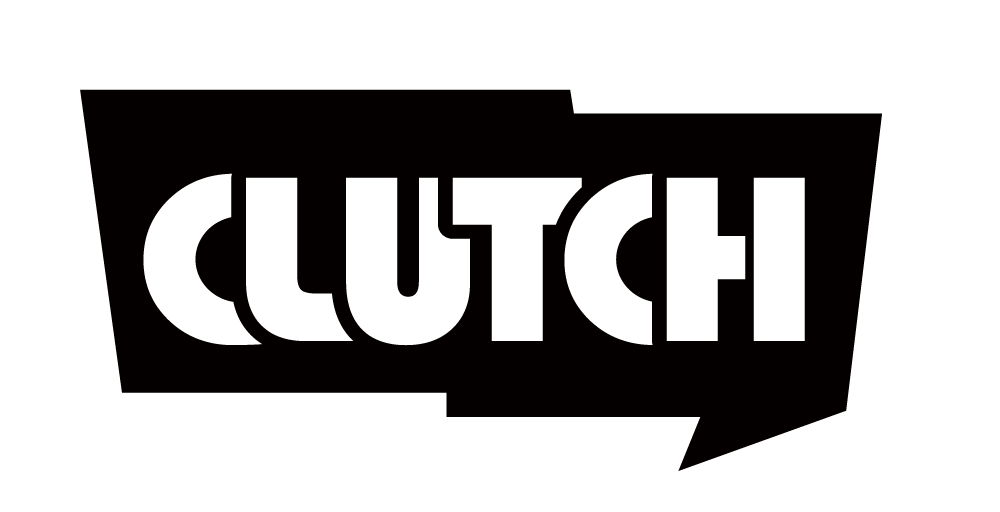 [붙임1] 팀원소개 및 정보
대표자
팀원
팀원
사진
사진
사진
이름 : 
생년월일 : 
주거지역 : 
소속 : 
휴대전화 : 
이메일 :
이름 : 
생년월일 : 
주거지역 : 
소속 : 
휴대전화 : 
이메일 :
이름 : 
생년월일 : 
주거지역 : 
소속 : 
휴대전화 : 
이메일 :
개인정보동의* 여부 : □ 동의함 □ 동의안함
개인정보동의* 여부 : □ 동의함 □ 동의안함
개인정보동의* 여부 : □ 동의함 □ 동의안함
*개인정보동의에 대한 안내는 앞 페이지의 설명에 따름.